The Horrors of Memory Ordering
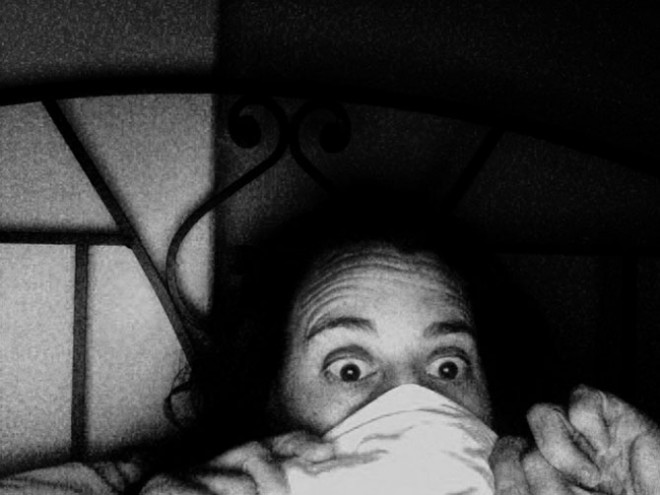 CS 1610: Lecture 14
3/26/2025
The Memory Operations in a Single Thread
Typically, a developer writes a thread’s code in a high-level language (e.g., C++, Go) and relies on the compiler to translate the source code to machine instructions
The “source code order” of memory operations refers to the order of loads and stores at the source code level
void foo(int* i, int* j,
         int* x, int* y,
         int* out) {
    int sum_ij = (*i) + (*j);
    int sum_xy = (*x) + (*y);
    *out = sum_ij + sum_xy;
}
1
0
2
3
4
Source-code Order Is A Lie
Source-code order: The sequence of memory reads and writes specified by a developer in a single thread’s code
Program order: The sequence that the compiler issues
Execution order: The sequence that the processor executes
These orders can differ, as long as source-code-order semantics are preserved!
Ex: Compiler optimizations may eliminate memory accesses
//No compiler optimization:
//v stored in -8(%rbp),
//p stored in -24(%rbp).
        movq    %rdi, -24(%rbp)
        movq    $0, -8(%rbp)
.L5:
        cmpq    $9, -8(%rbp)
        ja      .L4 //Exit the loop
        movq    -24(%rbp), %rax
        movq    (%rax), %rax
        addq    %rax, -8(%rbp)
        jmp     .L5
//-O2 optimization: The value pointed
//to by p is moved into a register, and 
//local variable v stays in a register!
        movq    (%rdi), %rdx
        xorl    %eax, %eax
.L2:
        addq    %rdx, %rax
        cmpq    $9, %rax
        jbe     .L2
uint64_t foo(uint64_t* p){
    uint64_t v = 0;
    while (v < 10) {
        v += *p; //Memory access!
    }
    return v;
}
[Speaker Notes: [For a quick way to disassemble snippets of compiled C++ code, go here: https://godbolt.org/]

[Ref: https://davmac.wordpress.com/2018/01/28/understanding-the-c-c-memory-model/
        https://arxiv.org/pdf/1803.04432.pdf]]
Source-code Order Is A Lie
Source-code order: The sequence of memory reads and writes specified by a developer in a single thread’s code
Program order: The sequence that the compiler issues
Execution order: The sequence that the processor executes
These orders can differ, as long as source-code-order semantics are preserved!
Ex: Compiler may reorder accesses
//No compiler optimizations: four
//memory operations (two reads and
//two writes).
movq    y(%rip), %rdx
movq    y(%rip), %rax
imulq   %rdx, %rax
movq    %rax, x(%rip)
movq    $42, y(%rip)
uint64_t x;
uint64_t y;

void bar(){
    x = y * y;
    y = 42;
}
//-O2 optimizations: only one read 
//and two writes, with y written
//early w.r.t. program order!
movq    y(%rip), %rax
movq    $42, y(%rip)
imulq   %rax, %rax
movq    %rax, x(%rip)
[Speaker Notes: [Ref: https://preshing.com/20120625/memory-ordering-at-compile-time/]]
Source-code Order Is A Lie
Source-code order: The sequence of memory reads and writes specified by a developer in a single thread’s code
Program order: The sequence that the compiler issues
Execution order: The sequence that the processor executes
These orders can differ, as long as source-code-order semantics are preserved!
Ex: Even if the compiler issues instructions in source code order, the processor may execute those instructions out of order if data dependencies wouldn’t be violated
mov (%rax), %rbx
add %rbx, %rcx
sub %r9, %r10
Must be executed in order due to the data dependency
Can be executed before, after, or between the mov+add
[Speaker Notes: [Note that even if instructions execute out-of-order, they *commit* in order. This ensures that the ISA-level effects of a program (e.g., updates to registers and memory) proceed as if the program had executed in program order. So, in the example above, the `add` and `sub` instructions may complete the EX stage of the pipeline in an arbitrary order with respect to each other; however, the `add` instruction will always commit before the `sub` instruction, because the `add` instruction comes first in program order (i.e., the order of instructions that the fetch stage of the pipeline sees).]

[Ref: https://preshing.com/20120625/memory-ordering-at-compile-time/]]
Memory Consistency on a Multicore Machine
Any sane machine ensures that a particular core perceives its own memory reads and writes to have occurred as if the execution order were program order
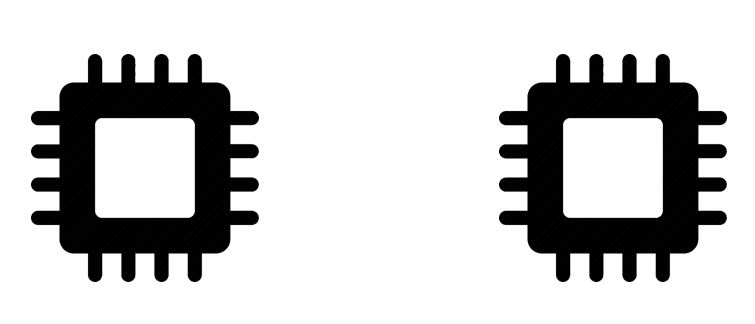 However, if we have two cores on the same machine, in what order does the memory hierarchy see the reads and writes of the two cores? In other words, when do those memory operations become visible?
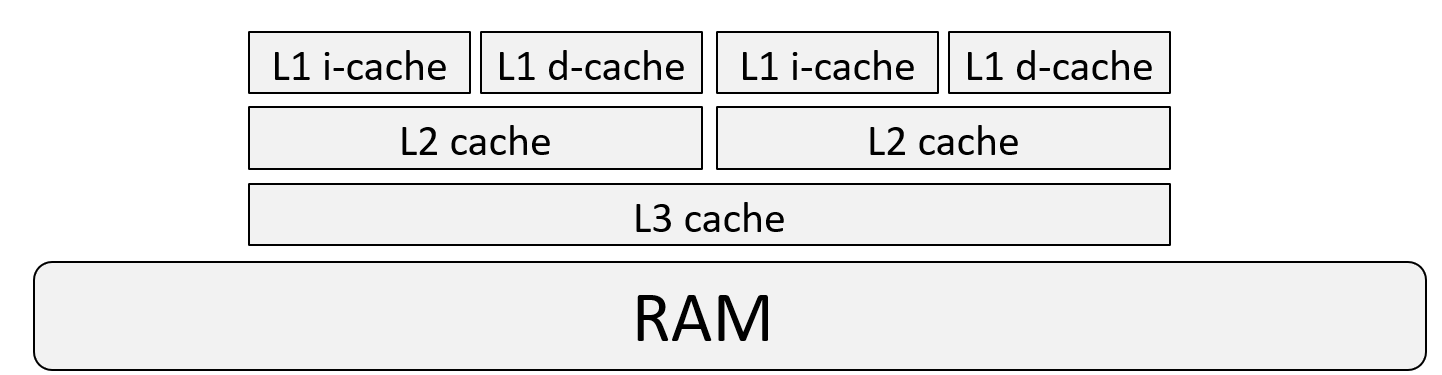 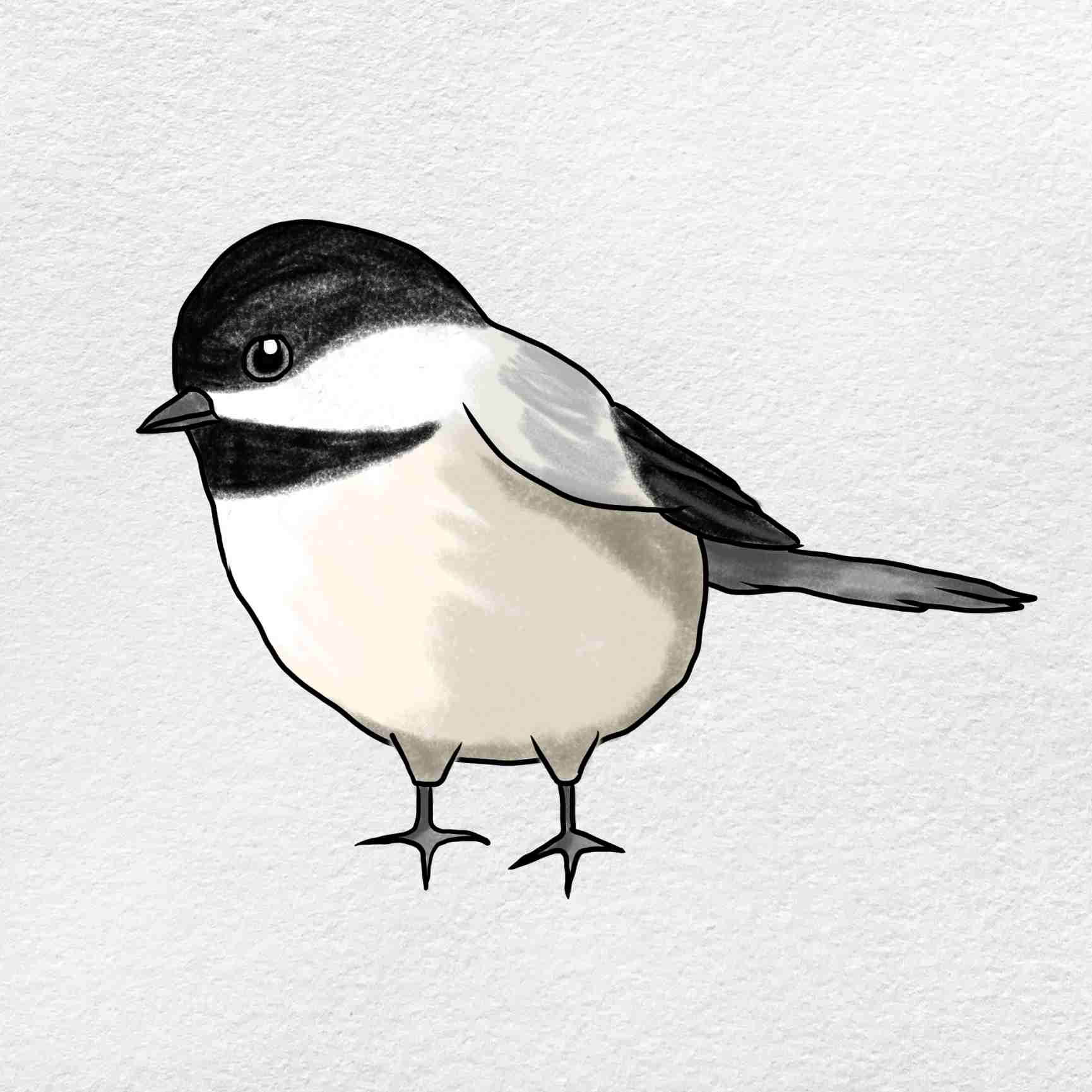 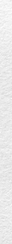 The answer is important for multi-core software like Chickadee!
What is x86’s Model for Memory Consistency?
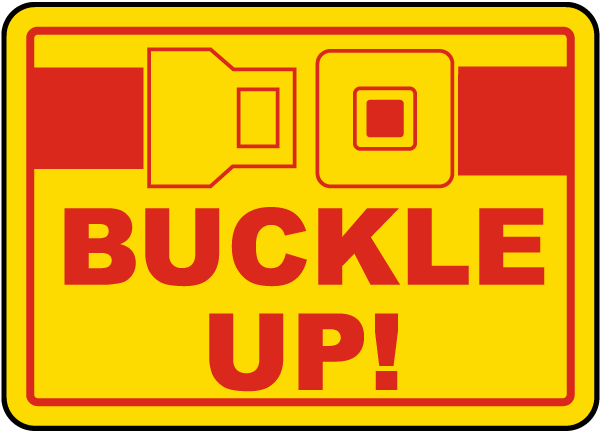 x86: Store Buffers, Multiple Cores, and LOCK Prefixes
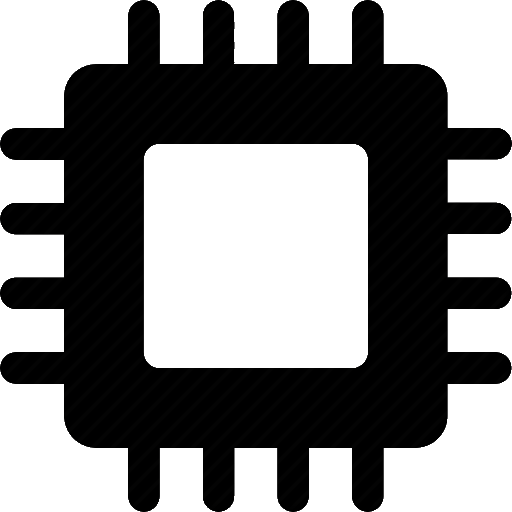 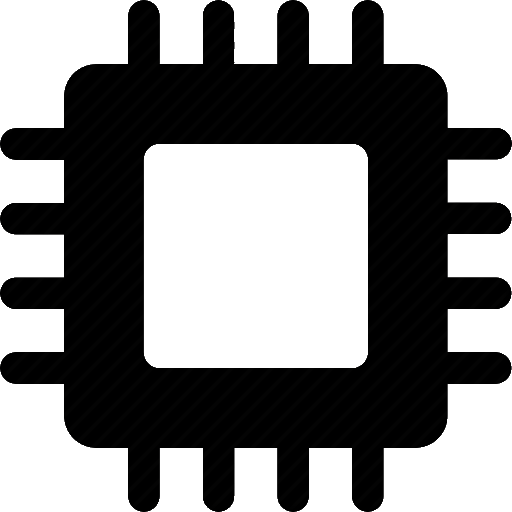 Assume an inclusive L* cache design:
Everything in a core’s L1 caches also resides in the core’s L2 cache
Everything in both cores’ L2 caches also resides in the shared L3 cache
RAM
L1 i-cache
L1 d-cache
L1 i-cache
L1 d-cache
L2 cache
L2 cache
L3 cache
[Speaker Notes: [Aside: Inclusive caches are just one possible design. An exclusive approach would have a single cache line reside in at most one of the L1/L2/L3 cache. A non-inclusive non-exclusive (NINE) approach does not strictly enforce an inclusive or exclusive policy. For more details on the various approaches, see the ever-infallible Wikipedia: https://en.wikipedia.org/wiki/Cache_inclusion_policy]]
x86: Store Buffers, Multiple Cores, and LOCK Prefixes
mov $0x42,(%rax) //Suppose %rax=0xAA
mov $0x0, (%rbx) //Suppose %rbx=0xBB
mov (%rax), %r12
Each core has a FIFO (w.r.t. program order) store buffer
A memory write first goes into the store buffer
At some point later, hardware propagates the write (i.e., makes it visible) to the downstream memory hierarchy (L* + RAM)
A memory read:
Becomes visible by leaving the CPU
Checks the local store buffer before pulling data from memory, ensuring a core reads its own writes
Note that x86 execution order always propagates stores in program order, since the store buffer is FIFO w.r.t. program       order!
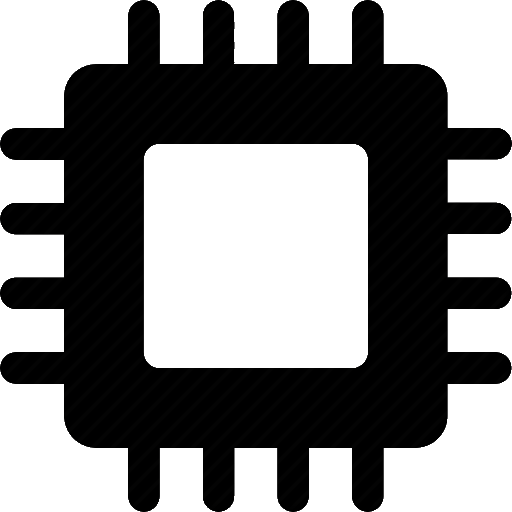 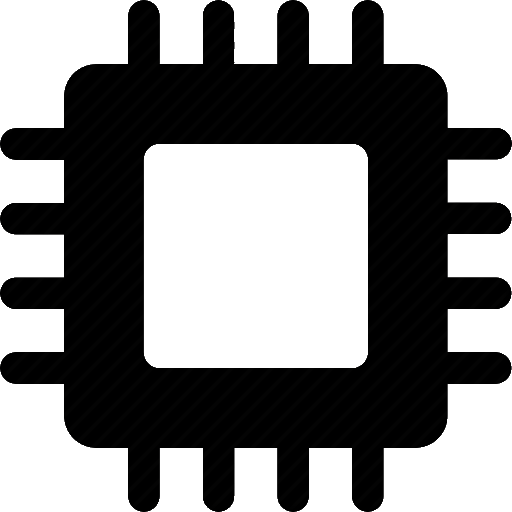 *(OxAA)=0x42
*(OxBB)=0x0
Store
buffer
(FIFO)
Store
buffer
(FIFO)
RAM
L1 i-cache
L1 d-cache
L1 i-cache
L1 d-cache
L2 cache
L2 cache
L3 cache
[Speaker Notes: Remember that program order corresponds to the sequence of instructions that the compiler issues; in contrast, execution order refers to the sequence that the processor executes.

[Ref: https://docs.microsoft.com/en-us/archive/msdn-magazine/2015/may/compilers-what-every-programmer-should-know-about-compiler-optimizations-part-2
        https://www.cl.cam.ac.uk/~pes20/weakmemory/cacm.pdf]]
x86: Store Buffers, Multiple Cores, and LOCK Prefixes
Store buffers mean that a write made by one core may not be immediately visible to another core!
The earliest that a store buffer entry can be flushed (i.e., made visible) is when the associated store instruction commits
Note that modern pipelines are long (~12—20 stages),      which delays     commit times!
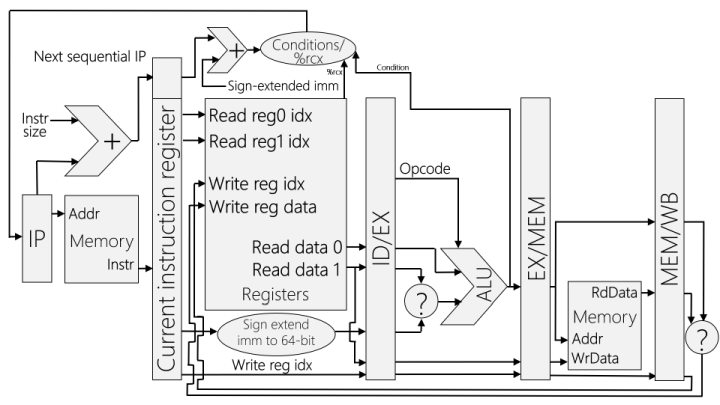 mov $0x42, (%rax)
  //Writes to 0xAA
mov (%r12), %r10
  //Reads from 0xAA
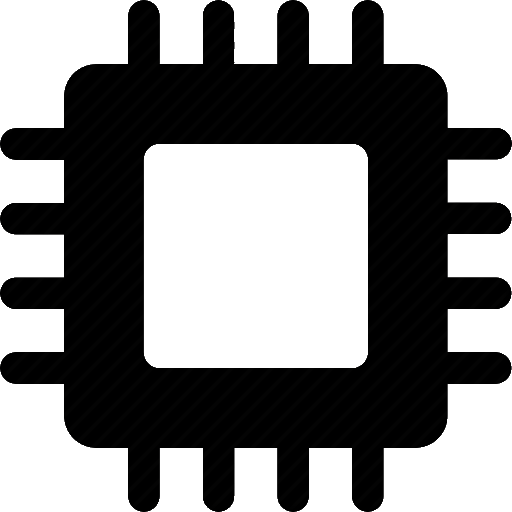 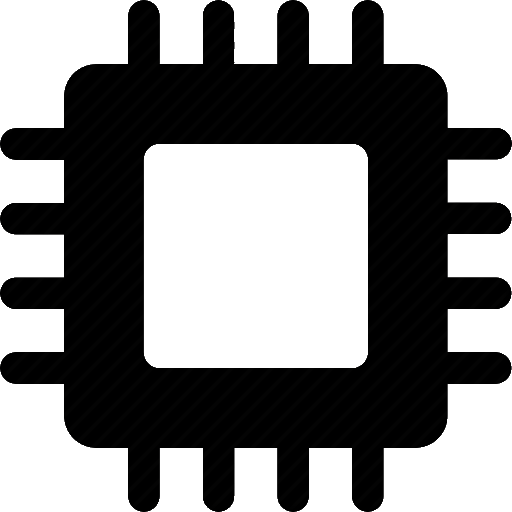 Read misses in the store buffer . . .
*(OxAA)=0x42
Store
buffer
(FIFO)
Store
buffer
(FIFO)
RAM
. . . so a stale value is pulled from L1/L2/L3/
RAM!
L1 i-cache
L1 d-cache
L1 i-cache
L1 d-cache
L2 cache
L2 cache
An instruction commits when it completes the writeback stage; when a store instruction commits, hardware will flush the corresponding store buffer entry (but might not do so immediately!)
Unlike a store (which becomes visible at some point after committing), a load become visible when the MEM stage actually sends the read to the memory hierarchy
L3 cache
[Speaker Notes: Note that when the second core’s read misses in the store buffer, the core will search its own L1 cache, then its own L2 cache, then RAM, pulling a stale value from the memory hierarchy! The second core won’t consult the L2 and L1 cache of the first core before checking RAM. The reason is that the computer uses an inclusive cache design. Thus, if the desired memory value isn’t found in the shared L3 cache, the value couldn’t possible reside in the L2 or L1 caches of the first core. Note that the second core also won’t check the first core’s store buffer, because the writes in that buffer haven’t committed yet!]

[To see the pipeline depths of various Intel chips, see the chart at https://en.wikipedia.org/wiki/List_of_Intel_CPU_microarchitectures#x86_microarchitectures.]

[Ref: https://www.cl.cam.ac.uk/~pes20/weakmemory/cacm.pdf
        https://www.cs.utexas.edu/~bornholt/post/memory-models.html#fnref:compiler]]
SO HOW DO WE IMPLEMENT ATOMIC OPERATIONS OLD MAN?
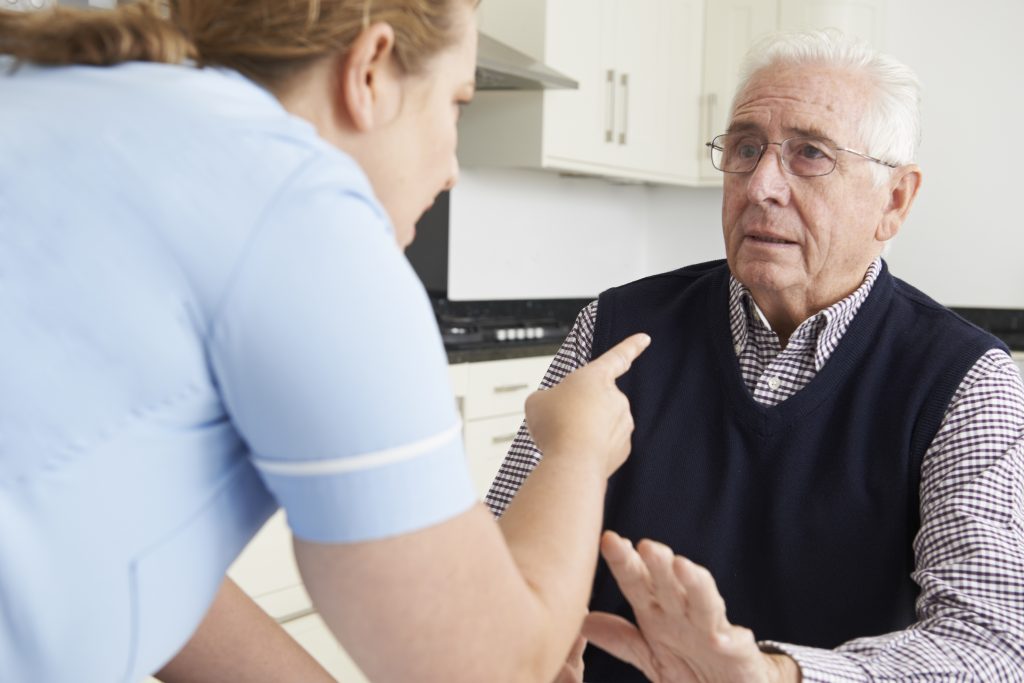 x86: Store Buffers, Multiple Cores, and LOCK Prefixes
The LOCK prefix can precede instructions that perform a read-modify-write on a memory location
Ex: LOCK inc 0x16(%rax) //Increment 0x16(%rax)
Ex: LOCK bts (%rax), 0x2 //“Bit test and set”: Read //second bit of (%rax),  //store it in the carry //flag, then set second //bit to 1
While a core executes a LOCK instruction, other cores can’t read or write memory (and can write to but not read from the local store buffer)
At the end of the LOCK’d instruction, the local store buffer   is flushed before lock is released
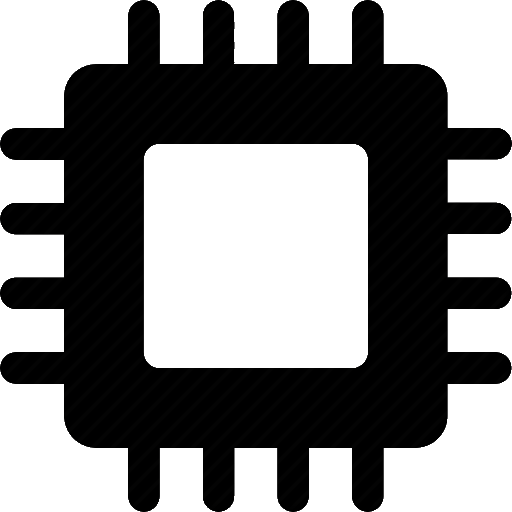 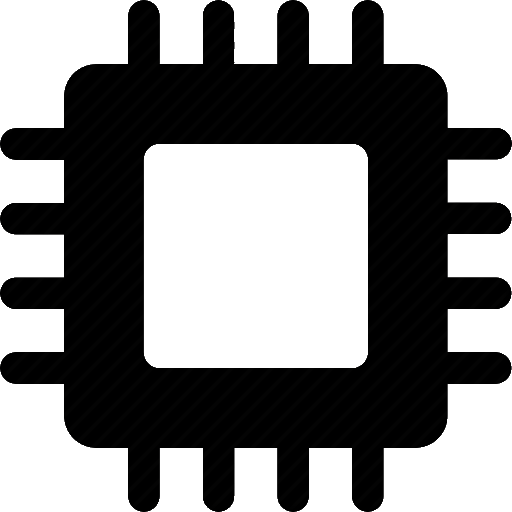 struct spinlock {
    std::atomic_flag f;
    void lock_noirq() {
        while (f.test_and_set()) {
            pause();
        }
    }
    //...other stuff...
};
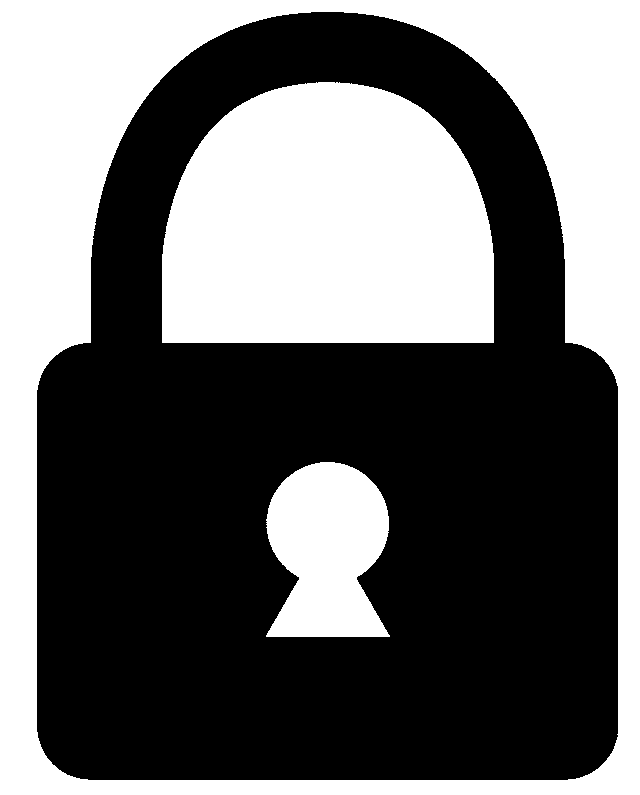 Store
buffer
(FIFO)
Store
buffer
(FIFO)
RAM
LOCK prefix lock
(hardware-maintained)
L1 i-cache
L1 d-cache
L1 i-cache
L1 d-cache
L2 cache
L2 cache
L3 cache
[Speaker Notes: The `inc` instruction increments its argument by 1.

On x86, the C++ compiler will implement std::atomic_flag::test_and_set() using a LOCK-prefixed instruction.

[Ref: https://www.felixcloutier.com/x86/lock
        https://www.felixcloutier.com/x86/xchg
        Volume 3 of Intel’s software developer’s manual: See Section 8.1 (“Locked Atomic Operations”)
]]
//Lock lives at 0xBB, and isn’t initially in L*
LOCK bts (%rax), 0x2
The LOCK prefix can precede instructions that perform a read-modify-write on a memory location
Ex: LOCK inc 0x16(%rax) //Increment 0x16(%rax)
Ex: LOCK bts (%rax), 0x2 //“Bit test and set”: Read //second bit of (%rax),  //store it in the carry //flag, then set second //bit to 1
While a core executes a LOCK instruction, other cores can’t read or write memory (and can write to but not read from the local store buffer)
At the end of the LOCK’d instruction, the local store buffer   is flushed before lock is released
LOCK bts (%rax), 0x2
//Can now do the read-modify-write
//on the lock!
//Blocked while other core has lock!
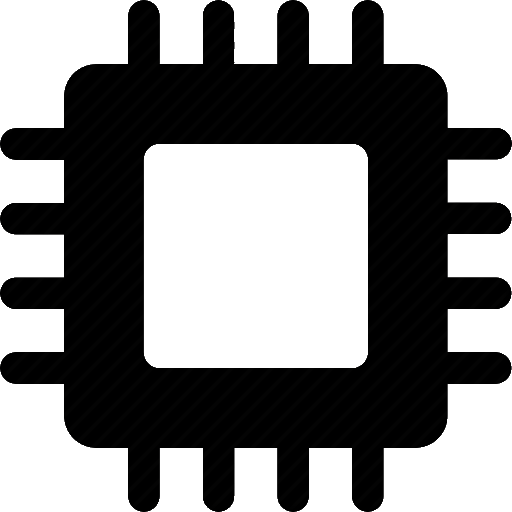 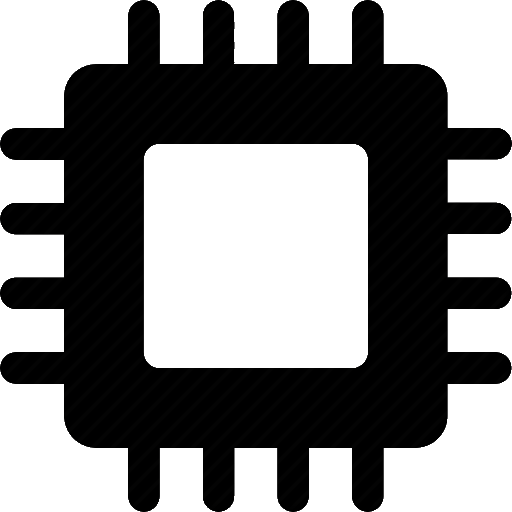 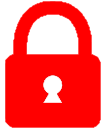 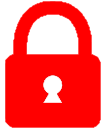 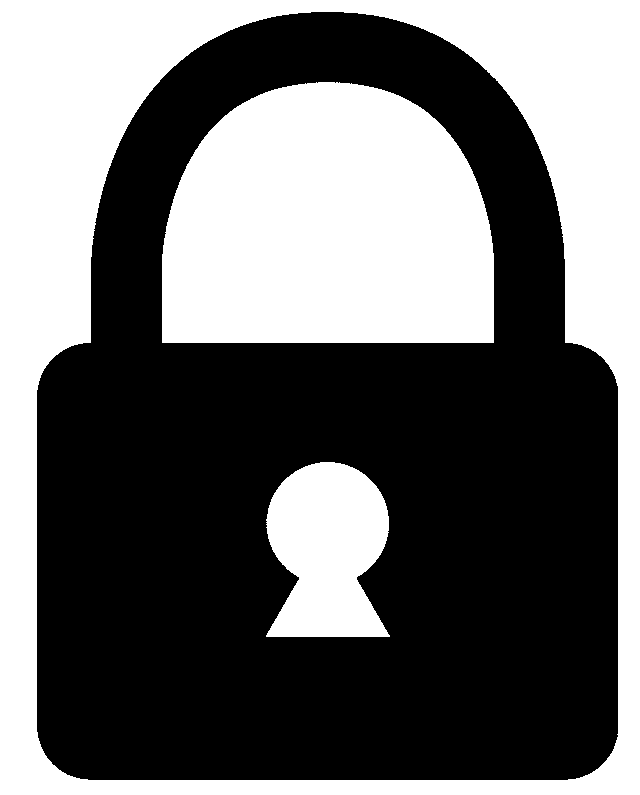 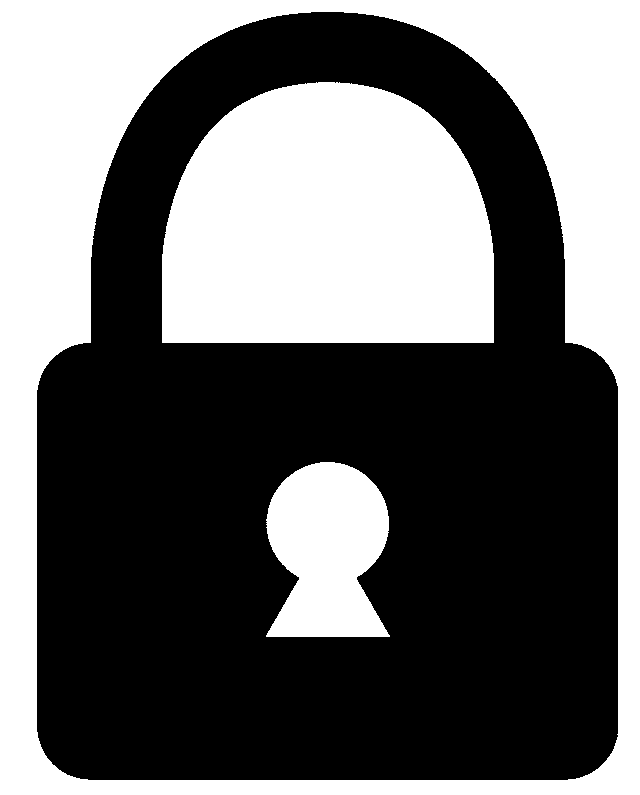 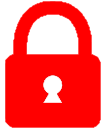 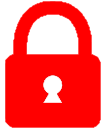 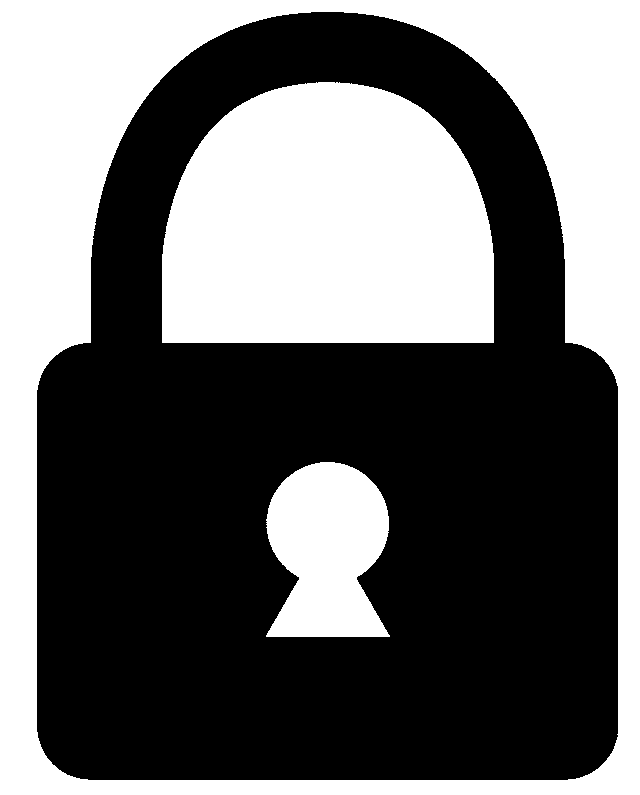 *(OxBB)=0x4
Store
buffer
(FIFO)
Store
buffer
(FIFO)
RAM
LOCK prefix lock
(hardware-maintained)
L1 i-cache
L1 d-cache
L1 i-cache
L1 d-cache
L2 cache
L2 cache
L3 cache
Read *(0xBB)
mov (%rax), %r11
mov $0x42,(%rbx) //Suppose %rbx=0xAA
  //Might update store buffer (but not commit)    
  //before or concurrently w/prior load instr’s
  //read becoming visible (if %rax!=%rbx)
mfence  //Flushes second instruction’s store buffer
        //entry if it’s still buffered
mov (%rcx), %r9  //Can’t be reordered upward
What if a set of program-order memory operations (e.g., in a critical section!) must all become visible before the next set of program-order memory operations become visible?
All loads and stores before an mfence will become visible before all loads and stores after an mfence
mfence also flushes the store buffer (which isn’t strictly necessary to satisfy the ordering requirements)
Any LOCK’d instruction also orders memory operations and flushes the store buffer like mfence does
//[even if making
//the read visible 
//earlier would not
//violate single-
//threaded data
//dependencies!]
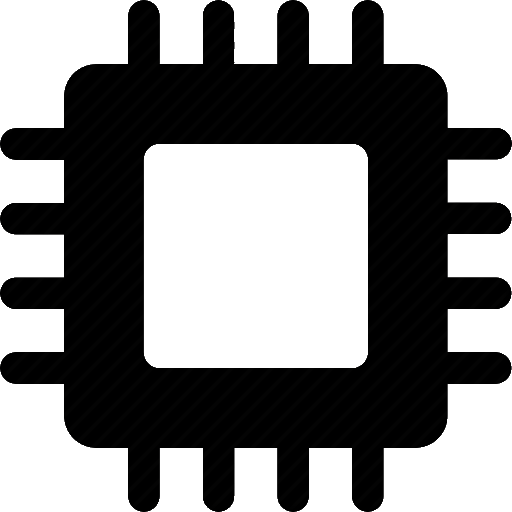 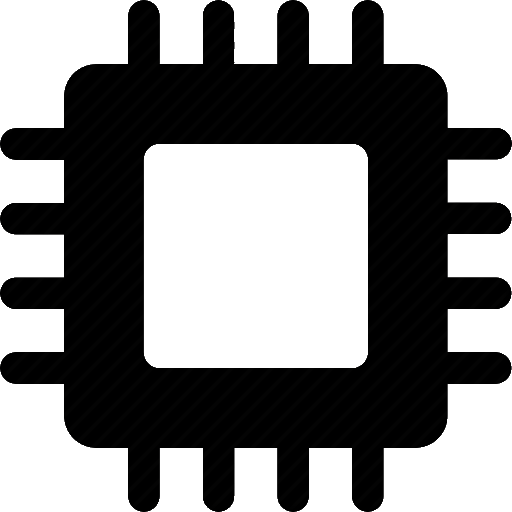 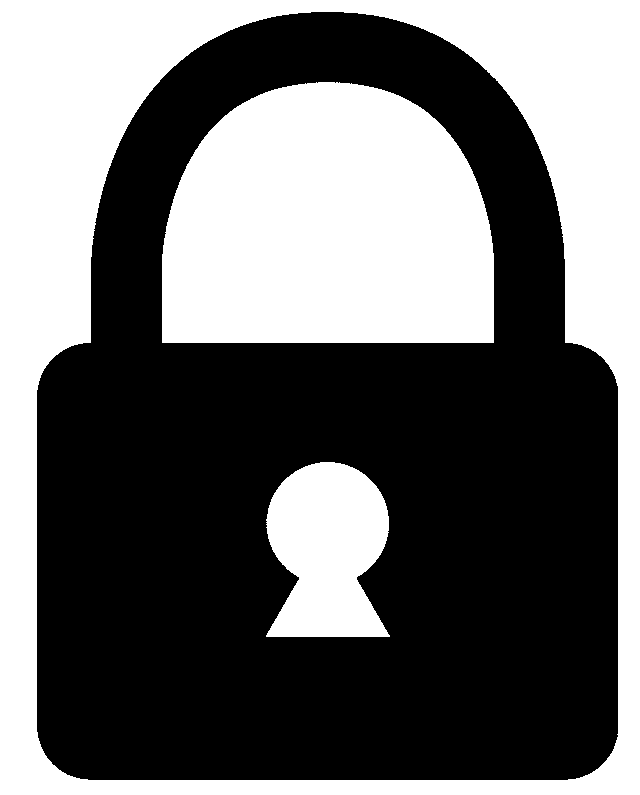 *(OxAA)=0x42
Store
buffer
(FIFO)
Store
buffer
(FIFO)
RAM
LOCK prefix lock
(hardware-maintained)
L1 i-cache
L1 d-cache
L1 i-cache
L1 d-cache
L2 cache
L2 cache
L3 cache
Read (%rcx)
[Speaker Notes: [Remember that program order corresponds to the sequence of instructions that the compiler issues.]

If %rax equals %rbx, then the second instruction cannot happen before or concurrently with the first one because there would be a data dependency---both instructions would be touching the same address, with one touch being a read and the other being a write. In this situation, program order needs to be maintained to ensure program correctness!

[Note that, as the documentation for mfence describes (https://www.felixcloutier.com/x86/mfence), “MFENCE does not serialize the instruction stream.” On x86, a serializing instruction (as defined by Intel in Section 8.3 of https://www.intel.com/content/dam/www/public/us/en/documents/manuals/64-ia-32-architectures-software-developer-vol-3a-part-1-manual.pdf) is one that forces the processor to “to complete all modifications to flags, registers, and memory by previous instructions and to drain all buffered writes to memory before the next instruction is fetched and executed.” An example of a serializing instruction is a mov to %cr3 or a load of the GDT via the lgdt instruction. As Intel states, “Nothing can pass a serializing instruction and a serializing instruction cannot pass any other instruction.” So, the fact that mfence isn’t a serializing instruction means that an instruction that (1) follows an mfence and (2) isn’t a load or store may be reordered above the mfence.]

[As described by https://stackoverflow.com/questions/51292687/if-i-dont-use-fences-how-long-could-it-take-a-core-to-see-another-cores-write, “Memory barriers don't make other threads see your stores any faster. . . The store buffer always tries to commit retired (known non-speculative) stores to L1d cache as fast as possible. That makes them globally visible because of MESI/MESIF/MOESI. The store buffer is not designed as a proper cache or write-combining buffer (although it can combine back-to-back stores to the same cache line), so it needs to empty itself to make room for new stores. Unlike a cache, it wants to keep itself empty, not full. Fences/barriers work by making the current thread wait, not by speeding up store visibility.”]

[As described by https://software.intel.com/en-us/forums/intel-moderncode-for-parallel-architectures/topic/537987, “From a purely architectural perspective, the MFENCE instruction does not have to directly cause the draining of the store buffers on a processor -- it simply has to prevent any subsequent memory references from being executed before the prior loads and stores have reached global visibility. Of course in practice it makes sense to have the MFENCE instruction cause the store buffers to be drained -- otherwise the processor would simply stall until some other mechanism caused the store buffers to drain. Intel's choice to make MFENCE drain the store buffers is confirmed in Section 11.10 of Volume 3 of the Intel SW Developer's Guide, where the following list of store-buffer-draining events is included:
*Generation of an Exception and/or Interrupt
*Execution of a serializing instruction (CPUID, IRET, and RSM are the only non-privileged serializing instructions)
*Execution of an I/O instruction
*Execution of a LOCK operation
*Execution of the BINIT operation (an external reset operation using the BINIT pin)
*Execution of an SFENCE instruction
*Execution of an MFENCE instruction
”]

[As described by https://preshing.com/20120515/memory-reordering-caught-in-the-act/, “Interestingly, mfence isn’t the only instruction which acts as a full memory barrier on x86/64. On these processors, any locked instruction, such as xchg, also acts as a full memory barrier – provided you don’t use SSE instructions or write-combined memory.”]]
//Here’s a small implementation; the lock 
//lives at (%eax).
//  Free: (%eax) == 0
//  Held: (%eax) == 1
acquire:
    LOCK bts (%eax), 0 //Read zeroth bit of 
                       //(%eax), store it
                       //in the carry flag 
                       //CF, then set the 
                       //zeroth bit to 1
    jc acquire         //Spin if CF==1
                       //i.e., lock was held
crit_section:
    //The critical section is here

release:
    LOCK btr (%eax), 0 //“Bit test+reset”:
                       //Read the zeroth bit
                       //into CF and then set
                       //the bit to 0
Case Study: A Correct x86 Spinlock
In 1999, Linux kernel developers were trying to determine the fastest (but still correct!) way to design a spinlock for a multicore x86 system
At the time, the x86 memory model was underspecified, leading to confusion
[Speaker Notes: [Note that the LOCK prefix cannot be used with a mov instruction; thus the use of btr in release.]]
//Here’s a small implementation; the lock 
//lives at (%eax).
//  Free: (%eax) == 0
//  Held: (%eax) == 1
acquire:
    LOCK bts (%eax), 0 //Read zeroth bit of 
                       //(%eax), store it
                       //in the carry flag 
                       //CF, then set the 
                       //zeroth bit to 1
    jc acquire         //Spin if CF==1
                       //i.e., lock was held
crit_section:
    //The critical section is here

release:
    LOCK btr (%eax), 0 //“Bit test+reset”:
                       //Read the zeroth bit
                       //into CF and then set
                       //the bit to 0
Case Study: A Correct x86 Spinlock
LOCK’d instructions have mfence semantics
So, having LOCK’d instructions at the start and end of the critical section ensure that the CPU cannot reorder the critical section’s memory instructions to be outside of the lock acquire and release!
[Speaker Notes: It’s important to keep a critical section’s instructions between the acquire and release of the lock. For example, suppose that process X has a critical section that writes to a piece of shared state that’s protected by the lock. We wouldn’t want the CPU to move the write PAST the lock release; if this happened, a write that should have occurred inside the critical section might occur simultaneously with the execution of the critical section by a different process Y that runs on a different processor!]
//The Linux implementation: lock lives at (%eax).
//  Free: (%eax) == 1
//  Held: (%eax) <= 0
acquire:
    LOCK dec (%eax) //Atomic decrement of the lock
                    //variable, setting the sign
                    //flag SF to 1 if (%eax) is
                    //now negative (i.e., < 0).
    jns crit_section //"Jump if not sign": We've
                    //grabbed the lock if the
                    //lock is now 0 (i.e., SF=0),
                    //otherwise, the lock is held,
                    //so we decremented (%eax)
                    //to a negative value and SF=1.
spin:
    cmp (%eax), 0   //Compare the lock to 0.
    jle spin        //If the lock is <= 0, it's
                    //held by someone else---spin!
    jmp acquire     //Otherwise, the lock is free,
                    //so try to get it.
crit_section:
    //The critical section starts here
Case Study: A Correct x86 Spinlock
In 1999, Linux kernel developers were trying to determine the fastest (but still correct!) way to design a spinlock for a multicore x86 system
At the time, the x86 memory model was underspecified, leading to confusion
//The Linux implementation: lock lives at (%eax).
//  Free: (%eax) == 1
//  Held: (%eax) <= 0
acquire:
    LOCK dec (%eax) //Atomic decrement of the lock
                    //variable, setting the sign
                    //flag SF to 1 if (%eax) is
                    //now negative (i.e., < 0).
    jns crit_section //"Jump if not sign": We've
                    //grabbed the lock if the
                    //lock is now 0 (i.e., SF=0),
                    //otherwise, the lock is held,
                    //so we decremented (%eax)
                    //to a negative value and SF=1.
spin:
    cmp (%eax), 0   //Compare the lock to 0.
    jle spin        //If the lock is <= 0, it's
                    //held by someone else---spin!
    jmp acquire     //Otherwise, the lock is free,
                    //so try to get it.
crit_section:
    //The critical section starts here
Case Study: A Correct x86 Spinlock
This code exploits knowledge about the memory model of an x86 processor
The LOCK prefix is to be avoided when possible, because it prevents other CPUs from issuing memory operations (hence the split between the acquire and spin phases)
x86 guarantees that reads and writes to aligned 32-bit memory values are atomic
[Speaker Notes: By splitting the lock acquisition into an acquire and a spin, the spin part doesn’t require the memory bus (or the cache bus in modern Intel processors) to be locked! [Also note that the spin part is a plain read, not a read/modify/write. Since x86 guarantees that reads to an aligned 32-bit memory value are atomic, the read in the spin part will atomically fetch the value of the spinlock without the need for a bus-locking LOCK operation. However, since the spin part doesn’t actually acquire the lock, it’s possible that a core will read the lock as free in the spin part, but before getting to the acquire part, another core acquires the lock.]]
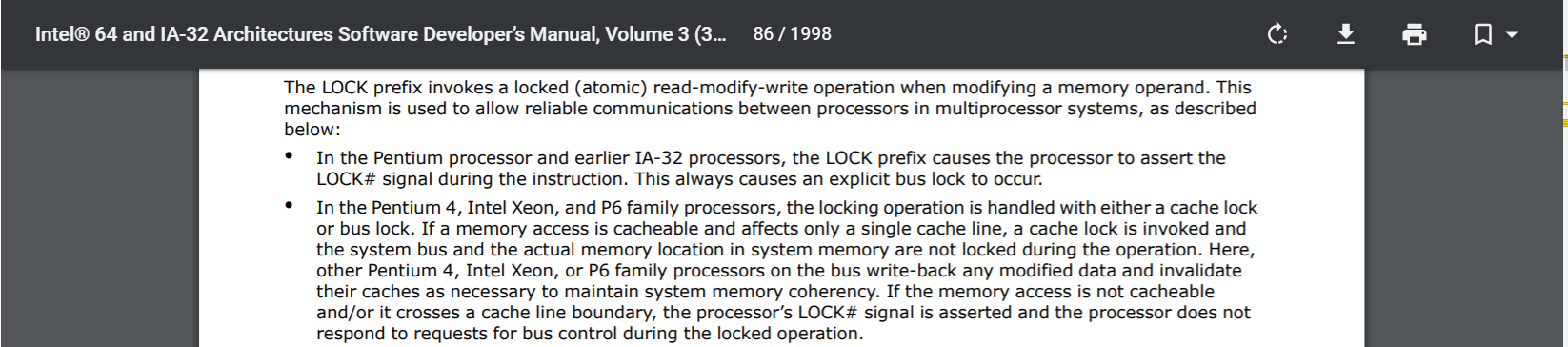 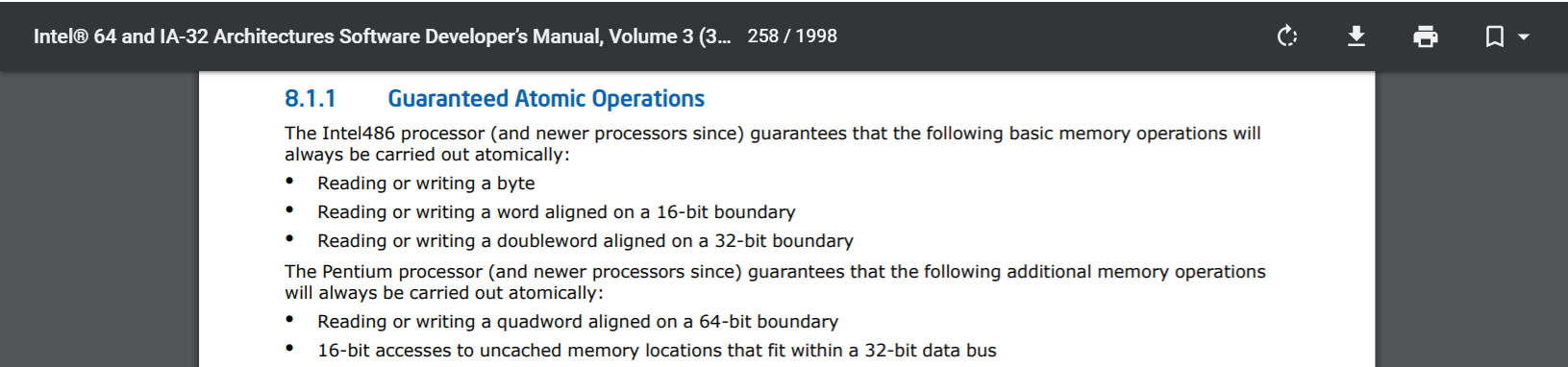 [Speaker Notes: [In the context of this class, the precise differences between a “cache lock” and a “bus lock” aren’t relevant. The basic idea is that locking the cache is less painful than locking the entire bus, but either type of locking is best to avoid if possible.]

[Ref: https://www.intel.com/content/www/us/en/architecture-and-technology/64-ia-32-architectures-software-developer-system-programming-manual-325384.html]]
//The Linux implementation: lock lives at (%eax).
//  Free: (%eax) == 1
//  Held: (%eax) <= 0
acquire:
    LOCK dec (%eax) //Atomic decrement of the lock
                    //variable, setting the sign
                    //flag SF to 1 if (%eax) is
                    //now negative (i.e., < 0).
    jns enter       //"Jump if not sign": We've
                    //grabbed the lock if the
                    //lock is now 0 (i.e., SF=0),
                    //otherwise, the lock is held,
                    //so we decremented (%eax)
                    //to a negative value and SF=1.
spin:
    cmp (%eax), 0   //Compare the lock to 0.
    jle spin        //If the lock is <= 0, it's
                    //held by someone else---spin!
    jmp acquire     //Otherwise, the lock is free,
                    //so try to get it.
enter:
    //The critical section starts here
Case Study: A Correct x86 Spinlock
To implement unlock, the Linux developers were unsure whether a LOCK’d implementation like . . .
       LOCK xchg 1, (%eax)
   . . . could be replaced by . . .
       mov 1, (%eax)
   . . . which avoids a painful LOCK-prefixed instruction
The concern was that, in a non-LOCK’d approach, the CPU could reorder memory operations in the critical section to be *after* the release of the lock
[Speaker Notes: [Note that xchg always has an implicit LOCK prefix, so you don’t actually need to specify it explicitly (although doing so won’t hurt anything).]

[Ref: Section 4 of “x86-TSO: A Rigorous and Usable Programmer’s Model for x86   
        Multiprocessors” in Communications of the ACM: [http://www.spinroot.com/spin/Doc/course/x86_tso.pdf]
        https://lkml.org/lkml/1999/11/24/90
]]
//The Linux implementation: lock lives at (%eax).
//  Free: (%eax) == 1
//  Held: (%eax) <= 0

//Imagine that we acquire the lock here using
//an acquisition implementation that has mfence
//semantics . . .

//. . . and then execute the critical section . . .
mov (%ebx), %ecx     //CS1
mul %ecx, %edx       //CS2: Dependency on CS1
mov %edx, 16(%ebx)   //CS3: Dependency on CS2

//. . . and then release the lock like this:
release:
    mov 1, (%eax)  //Set lock to “free”.
       //Note that this instruction is not LOCK-
       //prefixed, so it does not implement an 
       //mfence-style memory barrier.
       //CS* have no dependency on spinlock (%eax).
       //Could the processor reorder (say) CS3 to
       //*after* the lock release???
Case Study: A Correct x86 Spinlock
To implement unlock, the Linux developers were unsure whether a LOCK’d implementation like . . .
       LOCK xchg 1, (%eax)
   . . . could be replaced by . . .
       mov 1, (%eax)
   . . . which avoids a painful LOCK-prefixed instruction
The concern was that, in a non-LOCK’d approach, the CPU could reorder memory operations in the critical section to be *after* the release of the lock
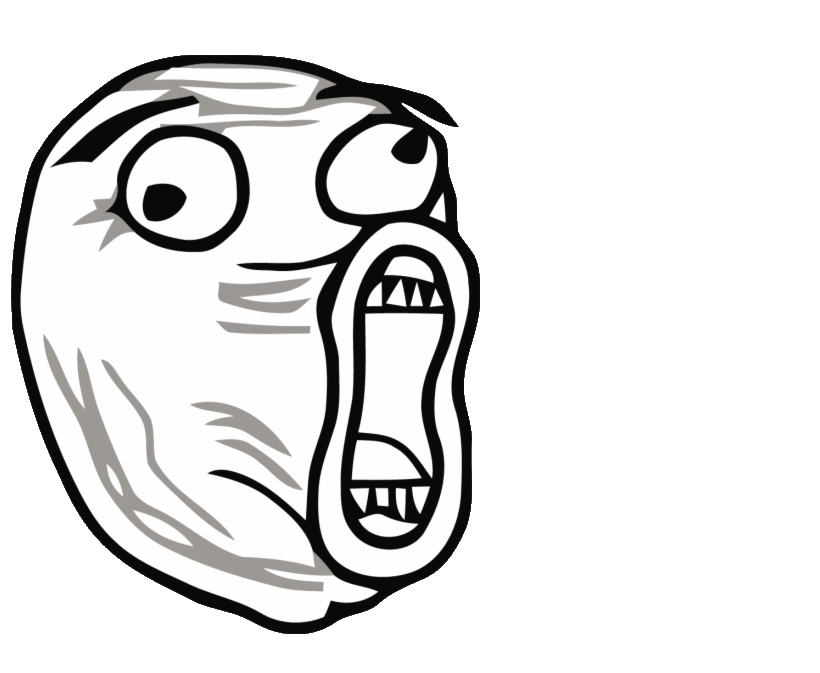 Would violate the atomicity of critical sections!
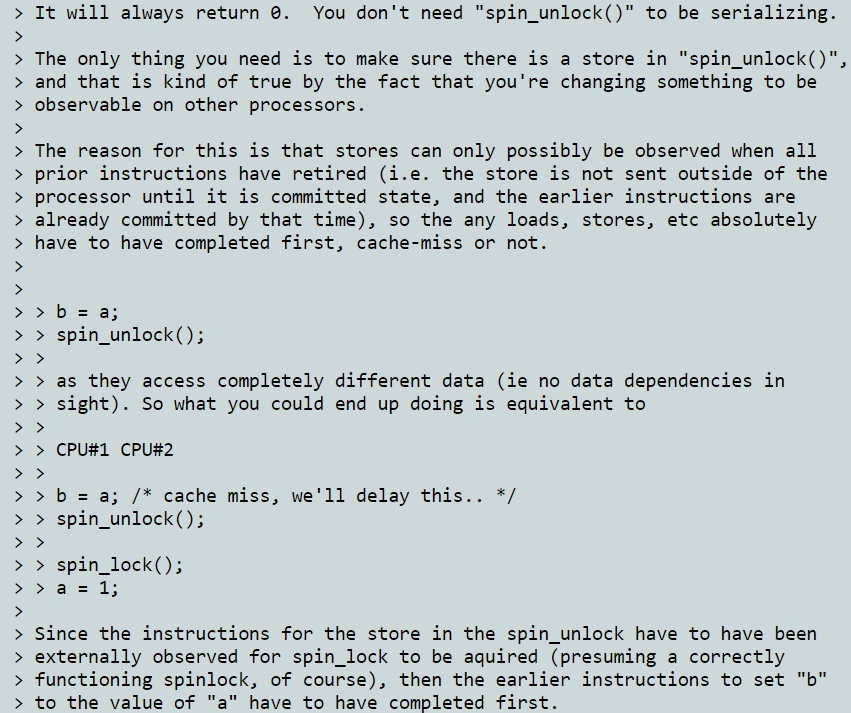 An Intel developer replied to a thread on the Linux kernel mailing list, and explained whymov 1, (%eax)is correct!
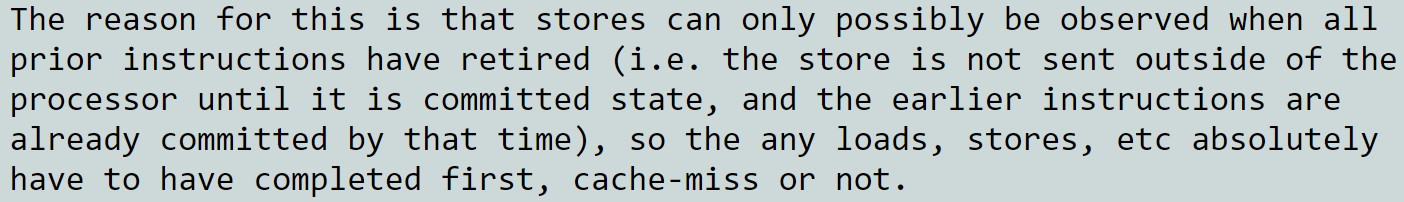 [Speaker Notes: [Ref: https://lkml.org/lkml/1999/11/24/90]]
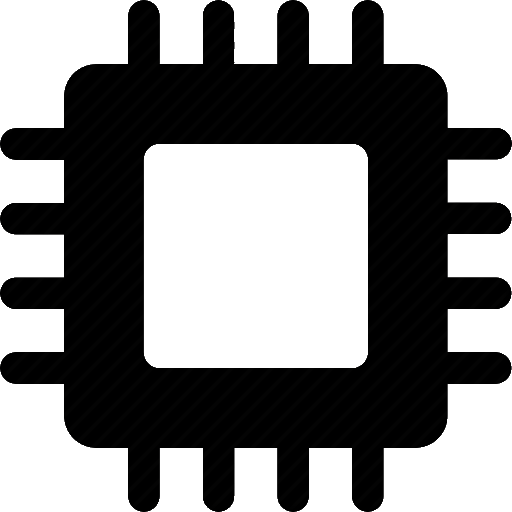 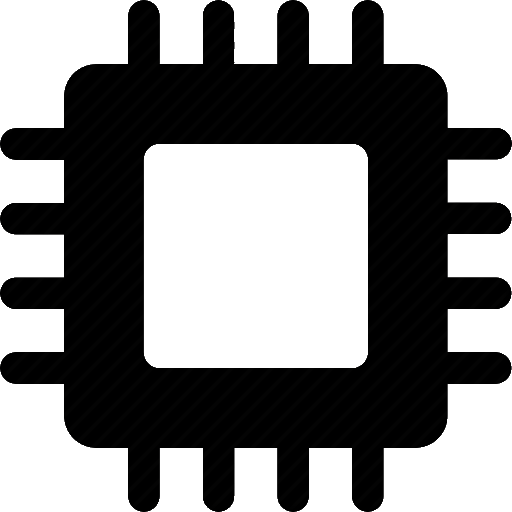 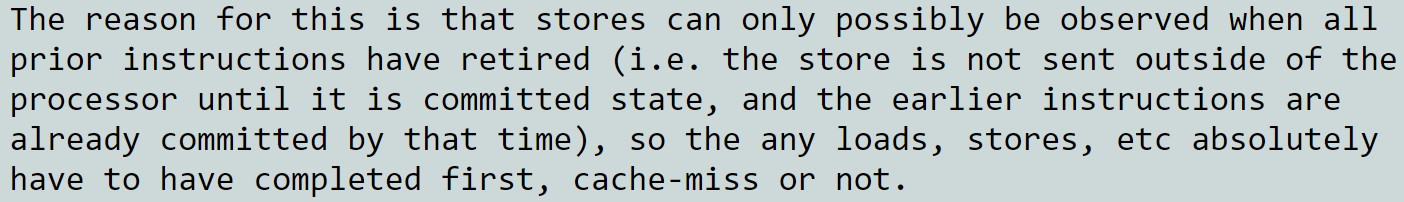 A store buffer entry for write instruction w can only be flushed if all instructions prior to w in program order have committed (and exited the store buffer if any are writes)!
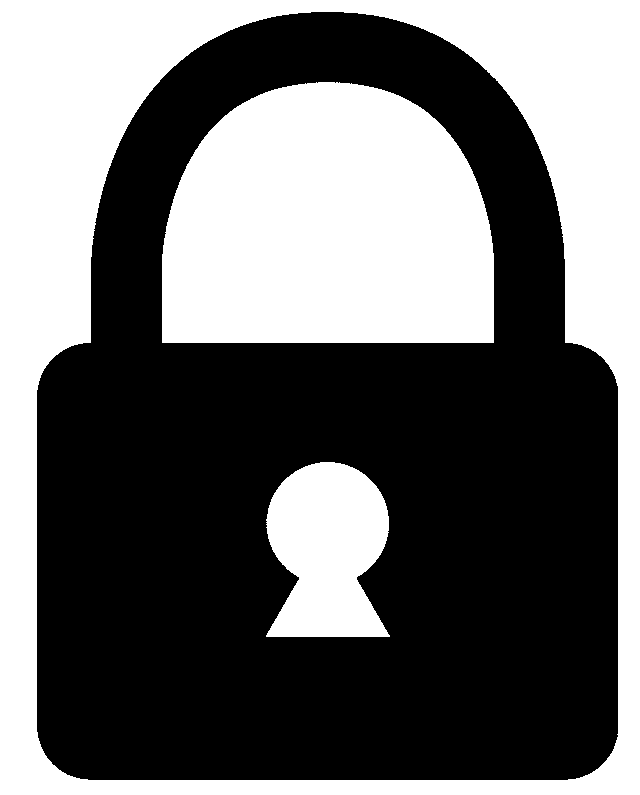 *(OxAA)=0x42
Store
buffer
(FIFO)
Store
buffer
(FIFO)
RAM
LOCK prefix lock
(hardware-maintained)
L1 i-cache
L1 d-cache
L1 i-cache
L1 d-cache
L2 cache
L2 cache
L3 cache
[Speaker Notes: [As described by https://en.wikipedia.org/wiki/Memory_disambiguation, “Values from store instructions are not committed to the memory system (in modern microprocessors, CPU cache) when they execute [i.e., when they hit the MEM stage of the pipeline]. Instead, the store instructions, including the memory address and store data, are buffered in a store queue until they reach the retirement point. When a store retires, it then writes its value to the memory system.”]]
//The Linux implementation: lock lives at (%eax).
//  Free: (%eax) == 1
//  Held: (%eax) <= 0

//Imagine that we acquire the lock here using
//an acquisition implementation that has mfence
//semantics . . .

//. . . and then execute the critical section . . .
mov (%ebx), %ecx     //CT1
mul %ecx, %edx       //CT2: Dependency on CT1
mov %edx, 16(%ebx)   //CT3: Dependency on CT2

//. . . and then release the lock like this:
release:
    mov 1, (%eax)
Case Study: A Correct x86 Spinlock
This is safe: If an external CPU sees the spinlock as free (i.e., sees the write to (%eax)), then all of the prior reads and writes in the local core’s critical section have become visible.
Which Memory Operations Does x86 Reorder?
Suppose that we examine two program-order memory operations: LoadLoad, StoreStore, LoadStore, StoreLoad
x86 only does StoreLoad reordering!
StoreStore: Two program-order memory writes become visible in program order
LoadStore: A memory write is never made visible before a memory read that is earlier in program order
LoadLoad: Two program-order memory reads will become visible in program order
//Won’t be reordered, even
//if the instructions have
//no dependencies.
mov 0, 8(%rax)
mov 1, 12(%rbx)
//Won’t be reordered, even
//if the instructions have
//no dependencies.
mov 8(%rax), %rcx
mov 1, 12(%rbx)
Remember: This is from the perspective of an external core!
[Speaker Notes: Remember that all of these reorderings are from the perspective of an external core that is looking at memory reads and writes issues by the local core. A local core always perceives its local reads and writes as if they proceeded in program order.

[You might think that the fact that x86 does not do StoreStore or LoadStore reordering is the reason why Linux’s spinlock release implementation is a valid one; after all, the unlocking of the spinlock is a write, and the goal is to ensure that no reads or writes BEFORE the spinlock release are reordered to be AFTER the spinlock release. However, the fact that x86 doesn’t do StoreStore or LoadStore reordering is irrelevant. Here’s a proof by counterexample: suppose that x86 *did* perform StoreStore reordering and LoadStore reordering. Linux’s spinlock release implementation would still be correct if the store to the spinlock only became visible once all prior reads and writes had committed. For example, suppose that a critical section ended like this:
    mov 42, (%ebx) //A write to state x protected by the lock
    mov 1, (%eax) //Unlock the lock
Suppose that x86 performed StoreStore reordering. This would allow the write to the spinlock to execute before the write to x. However, instructions *commit* in order, and write values stay in the store buffer while the associated write instructions are waiting to commit. So, even if the write to the spinlock is reorder to execute before the write to x, the write to x will commit first, and be flushed from the store buffer, before the write to the spinlock is committed and leaves the store buffer.]]
Which Memory Operations Does x86 Reorder?
Suppose that we examine two program-order memory operations: LoadLoad, StoreStore, LoadStore, StoreLoad
x86 only does StoreLoad reordering!
StoreStore: Two program-order memory writes become visible in program order
LoadStore: A memory write is never made visible before a memory read that is earlier in program order
LoadLoad: Two program-order memory reads will become visible in program order
StoreLoad: A memory read can become visible before a memory write that is:
Earlier in program order
Doesn’t involve the same memory location
//Won’t be reordered, even
//if the instructions have
//no dependencies.
mov 8(%rax), %rbx
mov 16(%rcx), %r11
//Can be reordered if the
//store addr != load addr
mov %rax, 8(%rbx)
mov 16(%rcx), %r11
//*Cannot* be reordered:
//Doing so would cause the
//load to not fetch the
//appropriate value from
//the store! There’s a
//data dependency here!
mov %rax, 8(%rbx)
mov 8(%rbx), %r11
Which Memory Operations Does x86 Reorder?
Suppose that we examine two program-order memory operations: LoadLoad, StoreStore, LoadStore, StoreLoad
x86 only does StoreLoad reordering!
StoreStore: Two program-order memory writes become visible in program order
LoadStore: A memory write is never made visible before a memory read that is earlier in program order
LoadLoad: Two program-order memory reads will become visible in program order
StoreLoad: A memory read can become visible before a memory write that is:
Earlier in program order
Doesn’t involve the same memory location
Motivation
Writes are fast to complete because they can always go in store buffers and update L*/RAM later
Reads must always pull from L*/RAM, so try to start them as soon as possible
Reads don’t modify ISA-level machine state, so issuing them “ahead of time” seems harmless
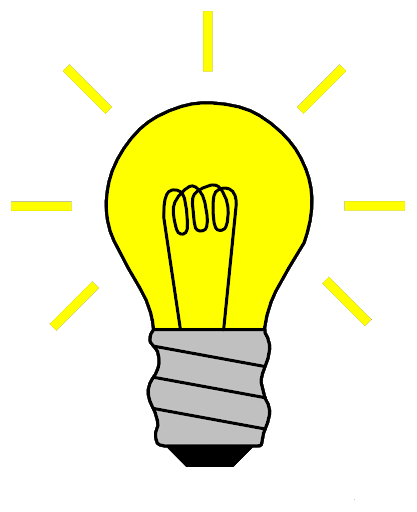 [Speaker Notes: [“Reads must always pull from L*/RAM,” assuming that they don’t hit in the store buffer.]

[Aside: The slide says that issuing reads “ahead of time” seems harmless, but even though reads don’t modify ISA-level machine state, they do update microarchitectural-level state—namely, the L* caches! This fact can be exploited by malicious code. For example, see the Meltdown attack: https://meltdownattack.com/meltdown.pdf]]
Different CPUs Have Different Memory Models!
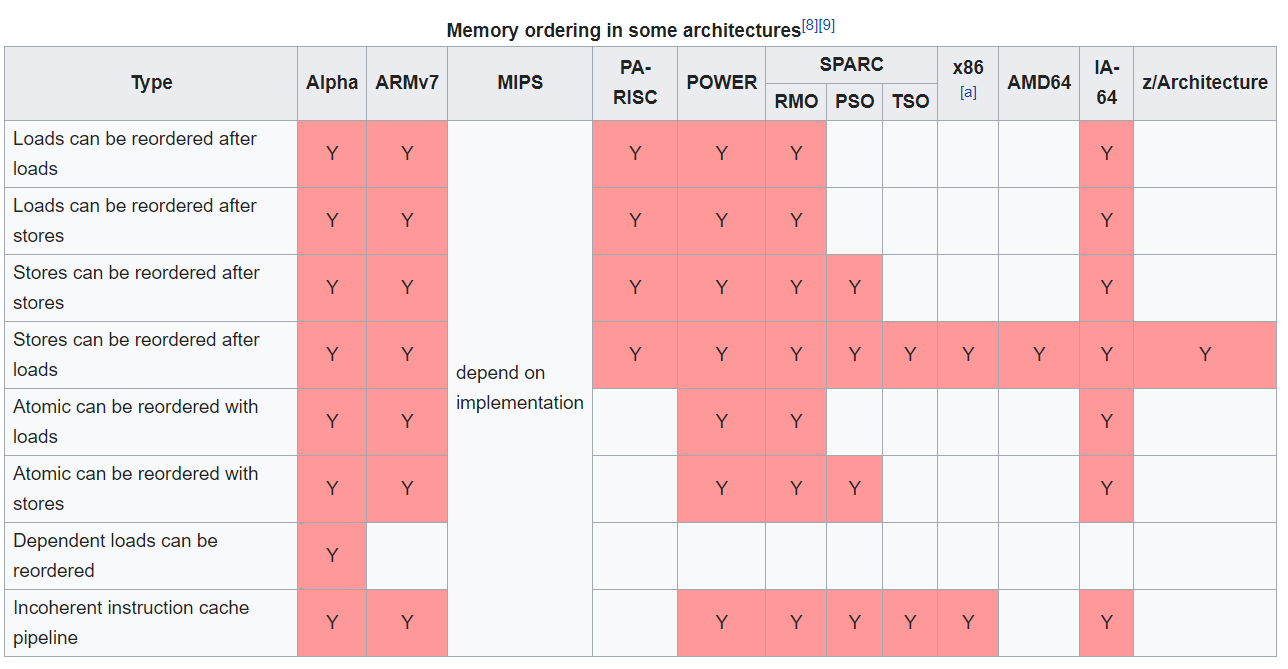 Ex: For performance/simplicity reasons, a CPU might add store buffer entries in a FIFO manner with respect to program order, but remove them (i.e., make them visible) in non-FIFO order!
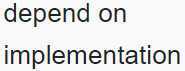 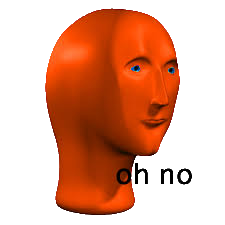 [Ref: https://en.wikipedia.org/wiki/Memory_ordering]
[Speaker Notes: Why on earth would a CPU enable reorderings? As stated by [1], “Memory order relaxations can improve performance, power efficiency and hardware complexity, [although] it makes the life of a programmer, who is implementing concurrent data structures, significantly harder.” In other words, designing a CPU that performs no memory reordering is difficult, because you have to track all various dependencies between instructions. By not tracking those dependencies, CPUs can avoid including the associated hardware; in turn, this makes the CPUs smaller, more power efficient, and easier to performance-optimize.]

[Ref: [1] https://www.arangodb.com/2021/02/cpp-memory-model-migrating-from-x86-to-arm/]]
IMPORTANT: Visibility Reordering Can Never Break Single-threaded Program-order Semantics!
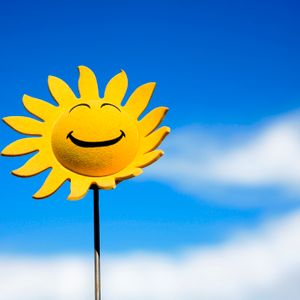 A CPU always respects single-threaded, program-order data dependencies
Two instructions can only be reordered if they have no dependencies
So, the CPU guarantees that, from the perspective of single-threaded program-order, all instructions perceive the results that would arise if the execution order was the program order
Reordering-induced incorrectness is only possible for cross-thread synchronization invariants that the  CPU can’t see!
Example: AHCI Interactions
AHCI interactions involve two logical threads (the kernel and the disk)
Kernel code interacts with the disk via the disk’s memory-mapped registers
However, the compiler is totally unaware of the disk: the compiler just sees memory reads and writes in the kernel’s source code
So, the human developer is responsible for synchronizing activity between the kernel and the disk
The C++ compiler portably implements std::atomics using the appropriate local-ISA instructions!
Every non-relaxed std::atomic operation is also a compiler barrier!
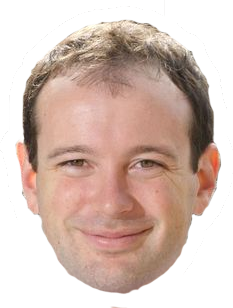 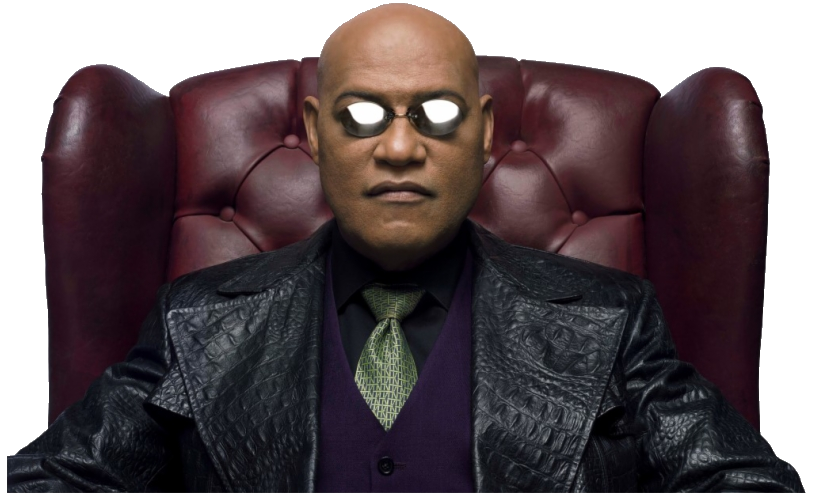 //Chickadee’s k-ahci.cc: Issuing an
    //NCQ operation.
    //
    //Tell the device about the buffer to
    //use for the disk read.
    dma_.ct[slot].buf[0].pa = ka2pa(buf);
    dma_.ct[slot].buf[0].maxbyte = sz - 1;
    dma_.ch[slot].nbuf = 1;
    dma_.ch[slot].buf_byte_pos = sz;

    //Configure the NCQ request.
    size_t first_sector = off / sectorsize;
    size_t nsectors = sz / sectorsize;

    dma_.ct[slot].cfis[0] = cfis_command
        | (unsigned(cmd_read_fpdma_queued) << 16)
        | ((nsectors & 0xFF) << 24);
    //...other config stuff...

    //Ensure all previous writes have made
    //it out to memory.
    std::atomic_thread_fence(std::memory_order_release);

    //Tell the drive which NCQ slot is used.
    pr_->ncq_active_mask = 1U << slot;
    //Tell the drive that a command is available.
    pr_->command_mask = 1U << slot;
    //The write to `command_mask` wakes up the device.

    //The disk will generate an interrupt when
    //the IO has completed!
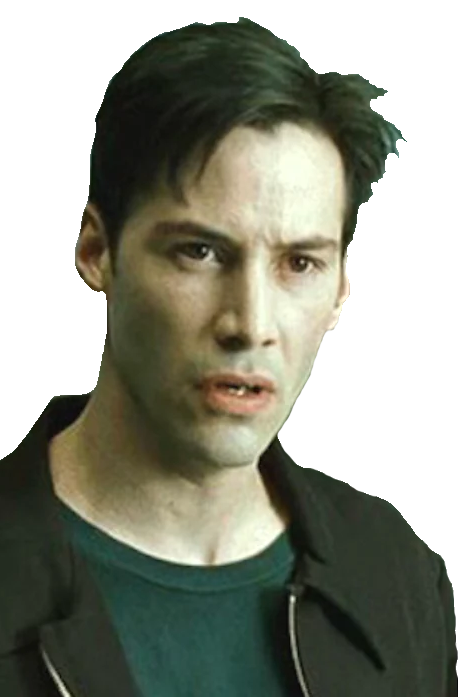 How should this be implemented using my CPU’s ISA?
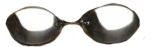 Do I need to worry about compiler reordering?
CS1610 student
[Speaker Notes: [As described by https://preshing.com/20120625/memory-ordering-at-compile-time/, “In the new C++11 atomic library standard, every non-relaxed atomic operation acts as a compiler barrier as well . . . the majority of function calls act as compiler barriers, whether they contain their own compiler barrier or not. This excludes inline functions, functions declared with the pure attribute, and cases where link-time code generation is used.“]

[Also note that mfence provides stronger ordering guarantees than std::atomic_thread_fence(std::memory_order_release). An mfence acts as a strict memory barrier: all operations before the mfence must execute before any operation about the mfence executes. In contrast, a std::atomic_thread_fence(std::memory_order_release) just guarantees that reads and writes above the fence will not be reordered past a post-fence write; reads below the fence may be reordered upward. Similarly, for a std::atomic_thread_fence(std::memory_order_acquire), a read that is above the fence cannot be reordered past any post-fence reads or writes; however, a write that is above the fence may be reordered beyond the fence. Preshing (https://preshing.com/20130922/acquire-and-release-fences/) defines acquire and release fences like this:
“An acquire fence prevents the memory reordering of any read which precedes it in program order with any read or write which follows it in program order.
A release fence prevents the memory reordering of any read or write which precedes it in program order with any write which follows it in program order.”
These semantics got their names from mutex scenarios. Acquiring a mutex uses acquire semantics, and releasing a lock uses release semantics; in concert, the two semantics ensure that all memory operations in the critical section are bookended by the acquire (i.e., the read-modify-write of the lock) and release (i.e., write of the lock) operations.

For more details, see here:
    https://preshing.com/20120913/acquire-and-release-semantics/ 
    https://en.cppreference.com/w/cpp/atomic/memory_order
    https://www.stdthread.co.uk/forum/index.php?topic=72.0
]]
struct spinlock{
  union {
    std::atomic_flag f;
    std::atomic<unsigned char> alias;
  } f_;

  void lock_noirq() {
    while (f_.f.test_and_set()) {
      pause();
    }
  }

  bool is_locked() {
    return f_.alias.load(std::memory_order_relaxed) != 0;
  }
};
Every non-relaxed std::atomic operation is also a compiler barrier!
On x86, invokes the xchg instruction (which automatically uses the LOCK prefix!)
While a core executes a LOCK instruction, other cores can’t read or write memory (and can write to but not read from the local store buffer)
At the end of the LOCK’d instruction, the local store buffer is flushed before the lock is released
The LOCK’d Instruction also has mfence semantics: All loads and stores before the instruction will issue before all loads and stores after the instruction, ensuring that critical section instructions don’t wander before the lock acquisition!
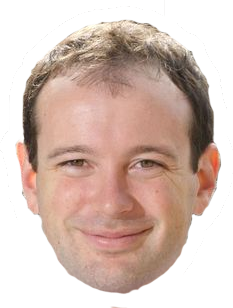 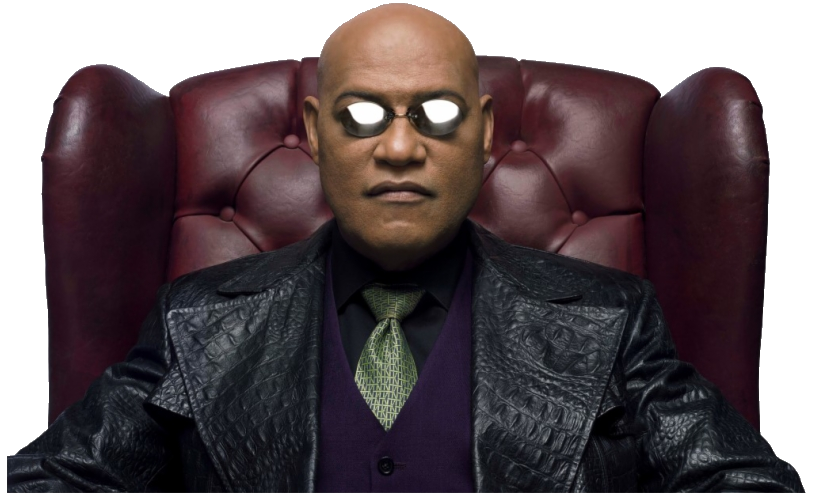 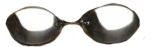 Means that:
The compiler must ensure that the load is atomic, but . . .
The compiler and the hardware can reorder the load in any way that satisfies single-threaded data dependencies
This is safe for is_locked() because (unlike lock_noirq()), the function isn’t being used to synchronize local critical-section memory operations with those happening on a remote core!
[Speaker Notes: is_locked() can use related memory ordering because it’s not being used to synchronize local critical-section memory operations with those being conducted by a remote core. In contrast, a local spinlock acquisition and release *does* need to synchronize with memory operations being conducted by remote cores—hence the use of stronger consistency semantics.

[For a nice discussion about relaxed versus release semantics, see https://stackoverflow.com/a/13633355.]

[As mentioned by https://www.felixcloutier.com/x86/lock#description, “The XCHG instruction always asserts the LOCK# signal regardless of the presence or absence of the LOCK prefix.”]]
//Chickadee’s k-ahci.cc: Issuing an
    //NCQ operation.
    //
    //Tell the device about the buffer to
    //use for the disk read.
    dma_.ct[slot].buf[0].pa = ka2pa(buf);
    dma_.ct[slot].buf[0].maxbyte = sz - 1;
    dma_.ch[slot].nbuf = 1;
    dma_.ch[slot].buf_byte_pos = sz;

    //Configure the NCQ request.
    size_t first_sector = off / sectorsize;
    size_t nsectors = sz / sectorsize;

    dma_.ct[slot].cfis[0] = cfis_command
        | (unsigned(cmd_read_fpdma_queued) << 16)
        | ((nsectors & 0xFF) << 24);
    //...other config stuff...

    //Ensure all previous writes have made
    //it out to memory.
    std::atomic_thread_fence(std::memory_order_release);

    //Tell the drive which NCQ slot is used.
    pr_->ncq_active_mask = 1U << slot;
    //Tell the drive that a command is available.
    pr_->command_mask = 1U << slot;
    //The write to `command_mask` wakes up the device.

    //The disk will generate an interrupt when
    //the IO has completed!
Every non-relaxed std::atomic operation is also a compiler barrier!
On x86, std::atomic_thread_fence(std::memory_order_release) is a nop! x86 already provides the desired property, namely, no StoreStore or LoadStore reordering.
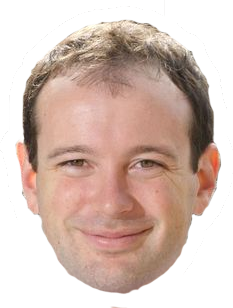 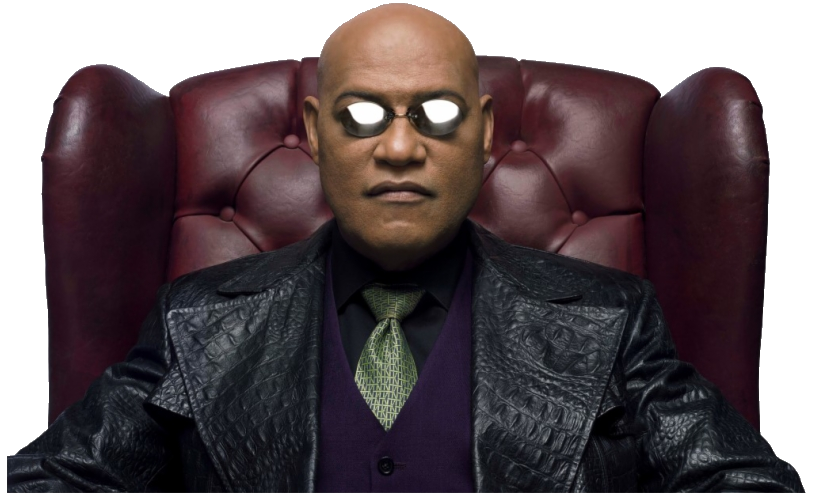 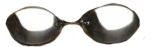 The fence tells the compiler to:
Not reorder memory operations around the fence: a compiler barrier!
Instruct the hardware that all reads and writes before the fence should execute before all post-fence writes
[Speaker Notes: It’s possible for pre-fence reads and writes to be reordered past post-fence READS. The reason this is okay is because if the post-fence reads needed to be synchronized with pre-fence reads, the post-fence reads would need to be protected somehow, e.g., with a std::atomic_thread_fence(std::memory_order_acquire).

[Ref: https://preshing.com/20131125/acquire-and-release-fences-dont-work-the-way-youd-expect/]]
x86: Store Buffers, Multiple Cores, and LOCK Prefixes
A recap of what we’ve learned
A core issues writes in FIFO program order to the local store buffer
Writes become visible (i.e., leave the store buffer) at some point after they commit
Reads become visible upon hitting the MEM stage (but check the local store buffer before L* caches/RAM)
An mfence:
Forces earlier program-order memory operations to become visible before letting subsequent ones become visible
Flushes the store buffer (i.e., makes the buffered writes visible)
A LOCK’d instruction:
Prevents other cores from reading/writing L*/RAM and reading from local store buffers
Flushes the store buffer
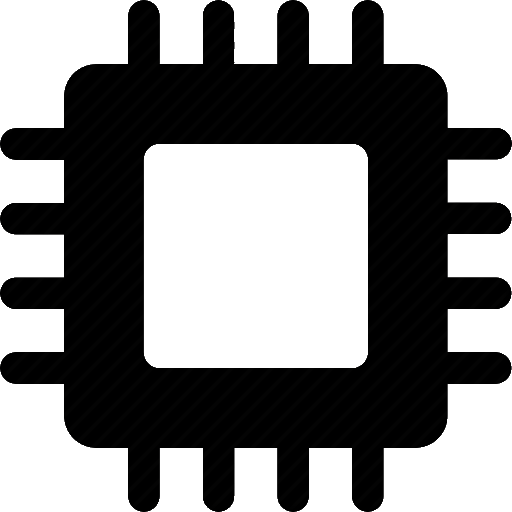 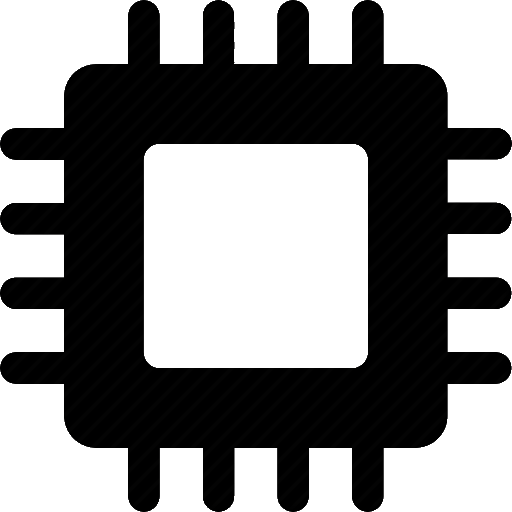 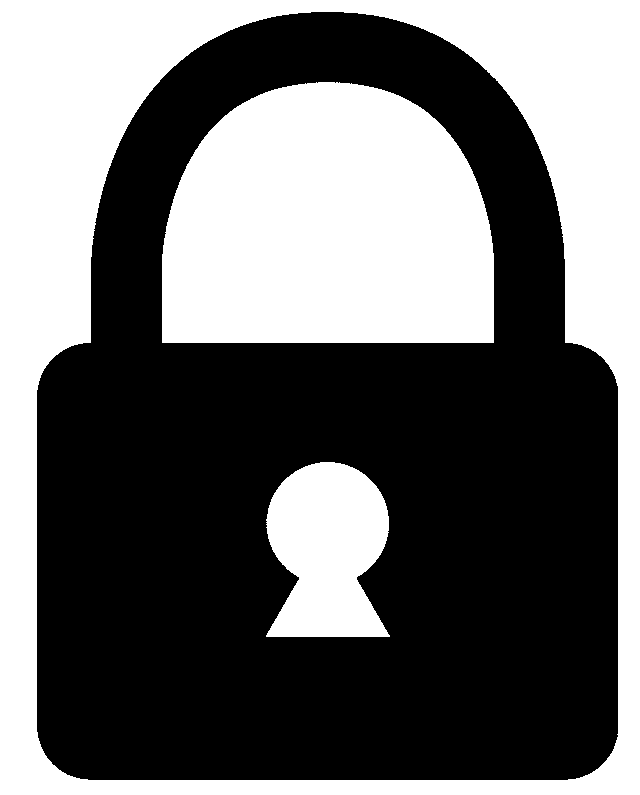 Store
buffer
(FIFO)
Store
buffer
(FIFO)
RAM
LOCK prefix lock
(hardware-maintained)
L1 i-cache
L1 d-cache
L1 i-cache
L1 d-cache
L2 cache
L2 cache
L3 cache
[Speaker Notes: Remember that “program order” refers to the order of instructions that are issued by the compiler.
[Ref: https://www.cl.cam.ac.uk/~pes20/weakmemory/cacm.pdf]]